The Modified Barium Swallow Impairment Profile 
the MBSImP
Standardization of the Modified Barium  Swallow Study
Purpose & Rationale for Standardizing the MBSS
Evidence ─ not opinion ─ should guide clinical decision making
The MBSImP is a research-based standardization of the MBSS
The MBSImP provides the means for speech-language pathologists to interpret and communicate results of MBSS in a manner that is 
Evidence-based, consistent,                 specific, and accurate
Development and Overview of the MBSImP
Developed & validated during a 5-year NIH-funded study
Uses a standardized approach for assessment of swallowing physiology
Reliability training
Assessment protocol
Scoring and interpretation
Terminology
Reporting 
Observation of impairment  in 17 distinct components of physiology involved in the swallowing process are used to systematically identify target(s) for therapeutic intervention
Critical Necessity of Standardization in Healthcare
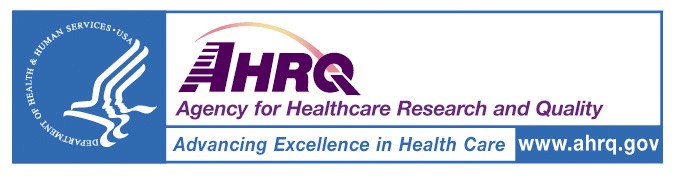 the Agency for Healthcare Research and Quality indicated in AHRQ Publication 01-017 that a      lack of standardization
Impedes understanding of true functional results
Produces ambiguous reporting of outcomes
Hinders understanding of restorative, rehabilitative targets
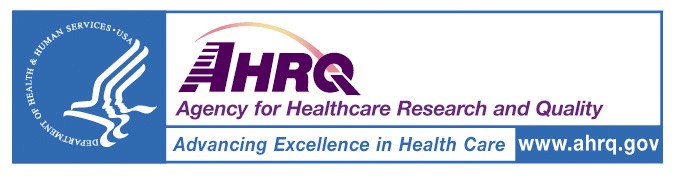 The AHRQ also defines what should be standardized
Instrument’s contents and format
Data collection protocol’s approach and method
Analyses, minimizing variation in scoring and interpretation
Reporting of results

*The MBSImP satisfies these requirements*
Clinical Benefits of MBSImP Implementation
The MBSImP’s standardized online training
Provides comprehensive education in the physiology of normal and abnormal swallowing

Benefits both novice and experienced clinicians

Provides evidence for registered users of competency in understanding and assessment of swallowing function
Clinical Benefits of MBSImP Implementation
The MBSImP’s standardized terminology and assessment protocol

Facilitates consistency of patient care across clinicians and healthcare facilities

Enhances clarity and accuracy when communicating patient status and assessment results to physicians, speech-language pathologists, and other members of the healthcare team
Clinical Benefits of MBSImP Implementation
The MBSImP’s system for patient management and reporting provides a method for
Tracking patient status over consecutive MBSS
Evaluating effectiveness of compensatory strategies and therapeutic exercises used in patient treatment plans
Demonstrating evidence for change in functional  status and treatment effectiveness 
Targeting treatment with detailed treatment plans required by third party payers and needed to optimize patient care and outcomes
Patient-Related Benefits of MBSImP Implementation
Treatment planning specific to and appropriate  for the impaired physiology affecting swallowing function 
Targeted evidence-based treatment
Minimizes patient exposure to radiation when using the MBSImP’s standardized protocol
Current MBSImP Related Research

Bonilha, H.S., Humphries, K., Blair, J., Hill, E., McGrattan, K., Carnes, B., Martin-Harris, B. (In Press). Radiation exposure time during MBSS: Influence of  swallowing impairment severity, medical diagnosis, clinician experience, and standardized protocol use. Dysphagia. 

Purpose: This study examined the influence of clinician experience, medical diagnostic category, swallowing impairment severity, and       use of a standardized protocol on fluoroscopy time

Findings: the MBSImP’S standardized protocol used during MBSS

No unnecessary radiation exposure to patients 
Average radiation exposure was 2.9 minutes, well within            the range of exposure times most cited
No significant association with patient population/Dx
Current MBSImP Related Research

Gullung, J.L., Hill, E.G., Castell, D.O., Martin-Harris, B. (In Press). Oropharyngeal and esophageal swallowing impairment: association and predictive value of the modified barium swallow impairment profile and combined multichannel intraluminal impedance-esophageal manometry. Annals of otology, rhinolology, and laryngology. 
	
Purpose: This study examined associations between oropharyngeal and esophageal aspects of impairment in swallowing function

Findings: This study demonstrated significant relationships between impairment in oropharyngeal and esophageal clearance scores on the MBSImP. Further, the validity of esophageal clearance scores on MBSImP were illustrated. Study findings showed significant associations between the MBSImP esophageal clearance score and results of impedance manometry testing by gastroenterology
Administrative Benefits of MBSImP Implementation

Institutes practice and policies contemporary   with current trends in healthcare
 Evidence-based treatment that is measurable over time
Accumulation of data that support the benefits   of and reimbursement for videofluoroscopically-based assessment of oropharyngeal swallowing dysfunction
Provides evidence justifying the efficacy and the continued reimbursement for treatment
Marketing Potential from MBSImP Implementation
Demonstrating advanced expertise and competency in the evaluation and treatment of swallowing and swallowing disorders to patients, physicians, and payers
Clinicians demonstrate a more in-depth understanding of swallowing and swallowing disorders
Use of a research-developed, evidence-based, standardized means of evaluation
Assessments that accurately identify and quantify physiologic impairments that affect swallowing function
Development of individualized targeted treatment plans and care for patient based on evidence, not opinion
Testimonials from Registered MBSImP Clinicians
“I am so excited to have this standardization protocol in place. I have been frustrated for a long time with the differences in interpretation of MBSs from one clinician to another. I think this will add credibility to our profession. I am excited to start using the reports and contribute to research!”
"The characteristics for each component are well defined, the videos provide excellent examples of the components, the attention to detail is outstanding.   Learning is enhanced by the availability of the replay of the videos for study.”
“I really enjoyed the course and am recommending it to all my colleagues. It was positively challenging. I feel so much more confident when evaluating our VFSS results now and it truly does save time in the long run.”
“I did the online course and I found it to be exceptional. It’s objective and allows for better communication between trained therapists. I can’t recommend it enough.”
Useful Links
The NIH Funded Research Study, Published in Dysphagia, Dec 2008
http://www.northernspeech.com/MBSImP/pdfs/MBSImPPublication1.pdf
Sample copy of the MBSImP system-generated documentation of an MBSImP study
http://www.northernspeech.com/MBSImP/pdfs/MBSImPSampleReport.pdf
For Additional Information Please Visit
 or Contact Northern Speech Services:
NorthernSpeech.com/mbsimp

or


 mbsimp@northernspeech.com